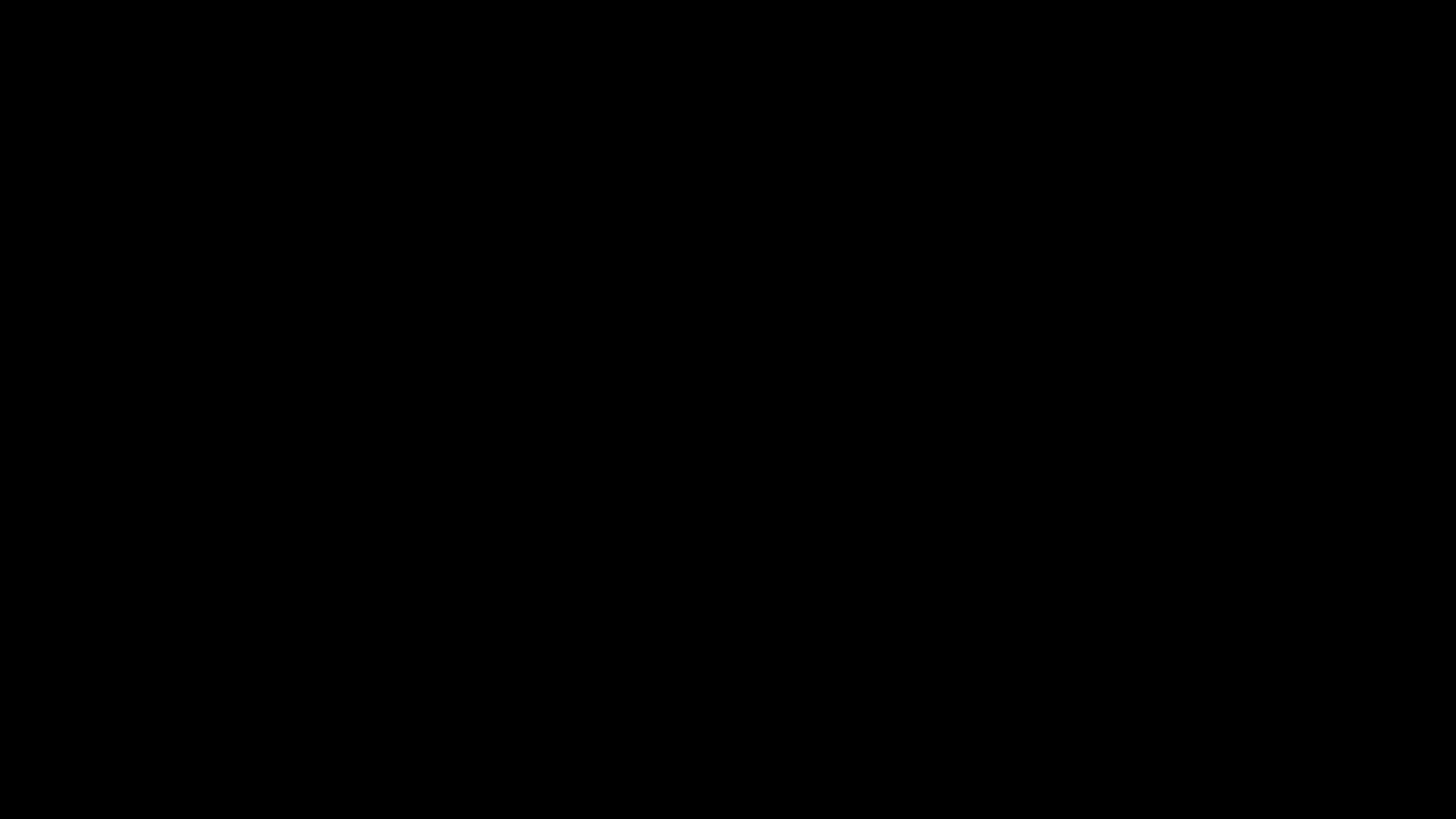 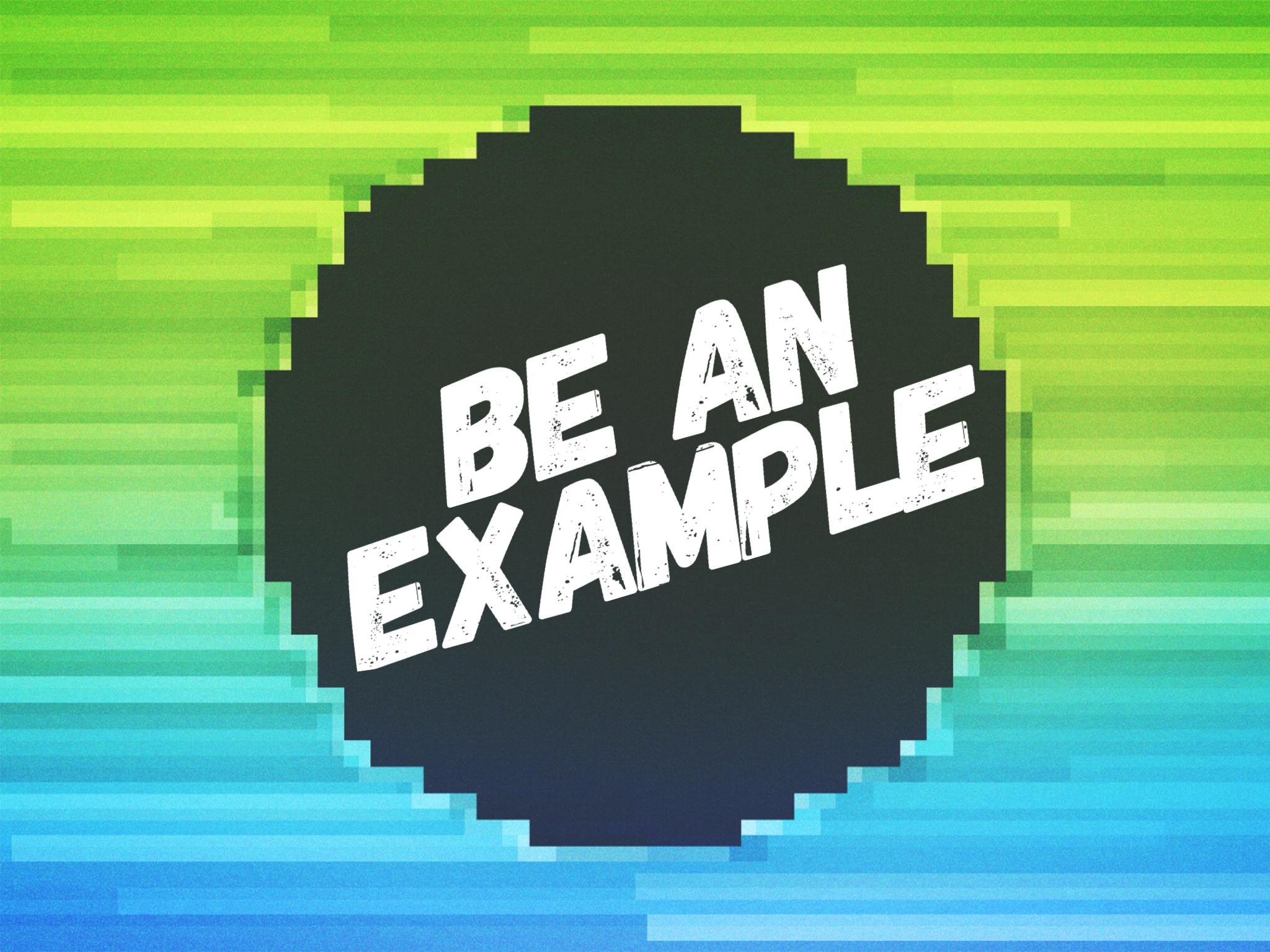 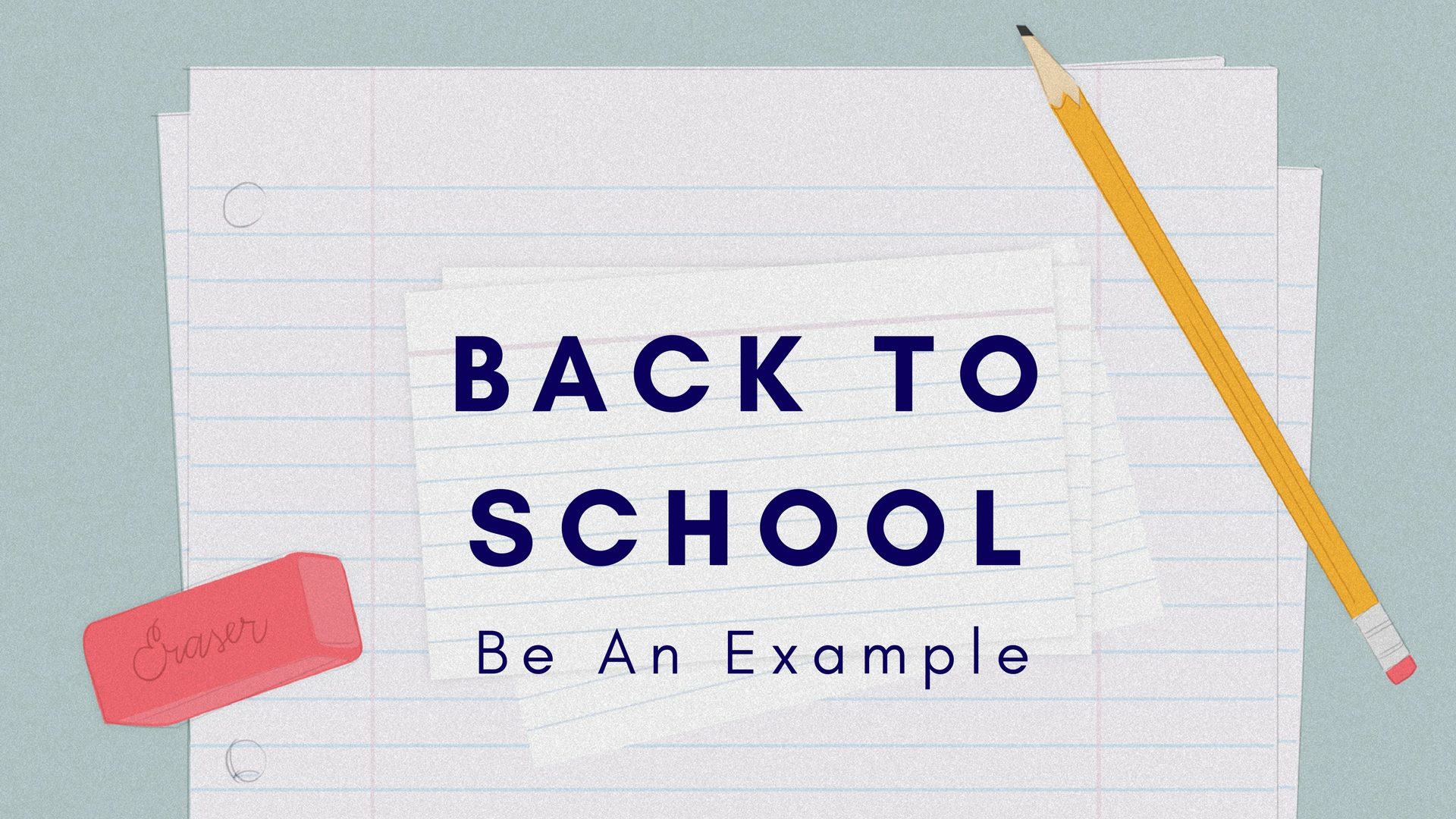 1 Timothy 4:12

Let no one despise you for your youth, but set the believers an example in speech, in conduct, in love, in faith, in purity.
Be An Example in SPEECH
Colossians 3:8

But now you must put them all away: anger, wrath, malice, slander, and obscene talk from your mouth.
Ephesians 4:29

Let no corrupting talk come out of your mouths, but only such as is good for building up, as fits the occasion, that it may give grace to those who hear.
Be An Example in CONDUCT
1 Timothy 4:15

Practice these things, immerse yourself in them, so that all may see your progress.
Be An Example in LOVE
Matthew 5:46

For if you love those who love you, what reward do you have? Do not even the tax collectors do the same?
Be An Example in FAITH
John 14:6

Jesus said to him, “I am the way, and the truth, and the life. No one comes to the Father except through me.
1 Timothy 2:5

For there is one God, and there is one mediator between God and men, the man Christ Jesus,
Be An Example in PURITY
1 Corinthians 6:18

Flee from sexual immorality. Every other sin a person commits is outside the body, but the sexually immoral person sins against his own body.
Make up your mind now
Replace the negative with the positive
Remember who you are
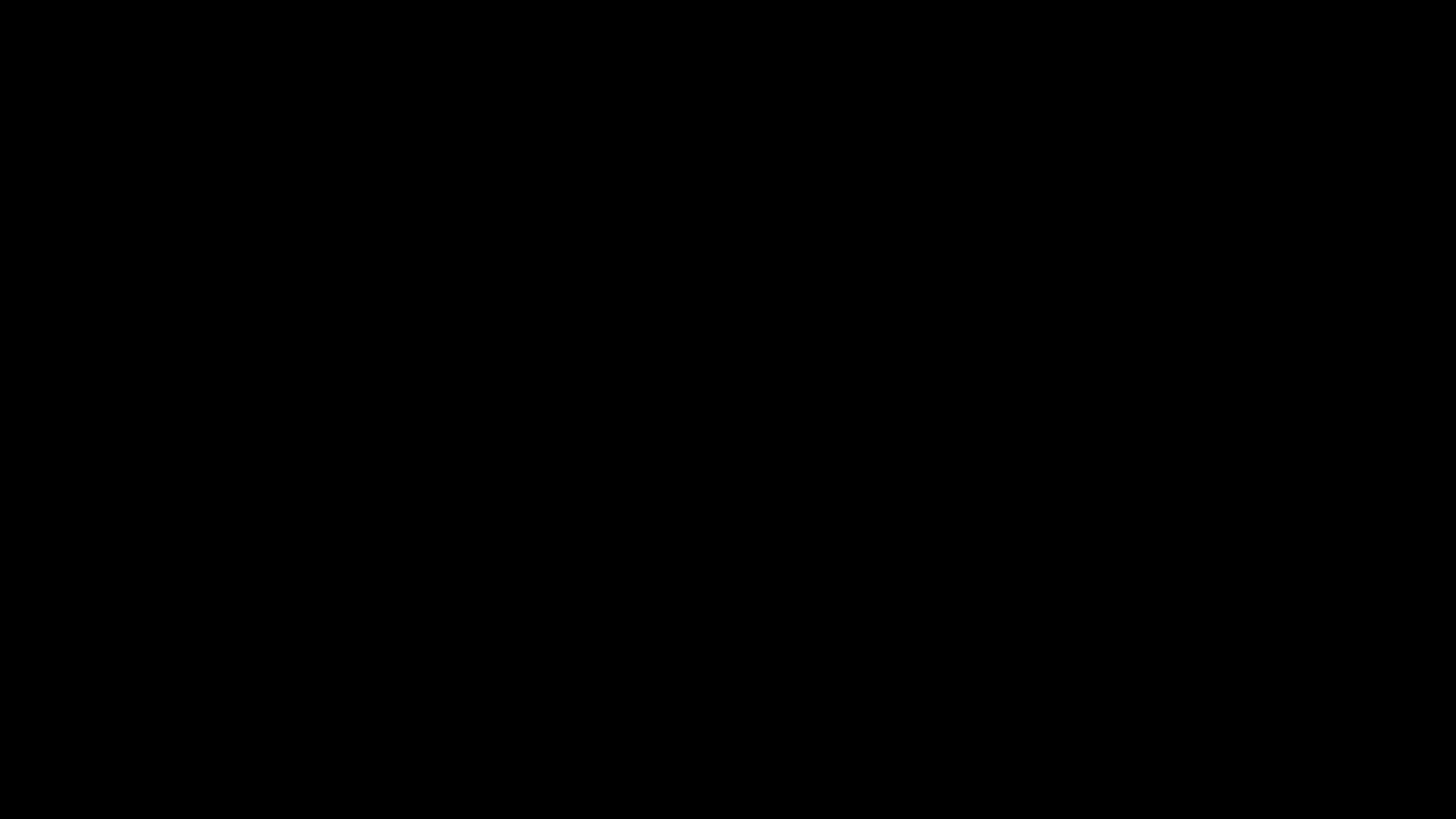